Implementing Data Notebooks for Students
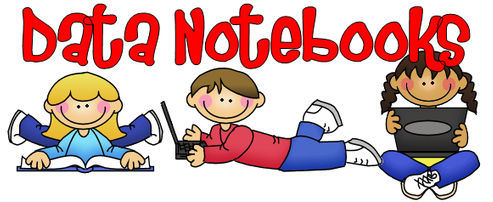 Currently…to whom does the data you collect belong?              benefit?
[Speaker Notes: Currently, to whom does the data you collect belong?
Who does the data you collect benefit?
Who keeps track of the scores and progress?

    Turn and talk with a partner about your data collection procedures and answer these questions?]
Benefits of Using Data Notebooks
Identifies clear learning targets
Encourages goal setting
Helps create plans of action
Provides an tool for monitoring ongoing progress
Promotes celebrations of learning
[Speaker Notes: Data notebooks help students to identify clear targets 
Data notebooks allow students to set goals to reach targets
Data notebooks teach students to create plans of action for reaching targets
Data notebooks guide students in monitoring their own progress in any given area]
Empower Students !
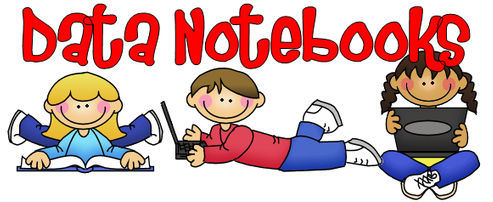 Students become accountable for their own learning
Progress is tracked – keeps them moving        forward
Provides visuals
Quick reference
Great tool for parent conferences
[Speaker Notes: Data Notebooks empower students by:
Teaching RESPONSIBILITY and ORGANIZATION 
Students become accountable for their learning.
Goals/Objectives are written by students to achieve short term gains motivating them to keep moving toward long term goals
Track student progress 
Provide visuals (65% of the population learn visually)
Help plan for success
Quick reference
Great tool for parent conferences]
Steps to Implement Student Data Notebooks
Develop class expectations for learning and behavior.
Teach students self-reflection and self-assessment skills.
Identify data to track
Set a timeline for gradual implementation
[Speaker Notes: Learning/behavior expectations should be discussed with students.   These can be made into a class mission statement.]
What data should be included?
Clearly defined targets that your school has in place.

Prioritize…..collect data that will be most meaningful to students
[Speaker Notes: Key Point:  If the data you collect doesn’t serve a greater purpose (like informing instruction, tracking progress of defined targets, etc.), then it is not worth collecting!  Don’t collect data just for the sake of collecting data!]
Examples of what might be included
Personal goals
Priority learning targets – CFA scores
Reading levels
Fluency rates
Sight words
STAR reading/math scores
AIMs Web scores
Behavior chart
Determine a Timeline
Consider gradual implementation

Example
1st Quarter – Set personal goal, track reading levels, and list one of Fry’s sight words.
2nd Quarter -  Continue with 1st quarter data & add math CFA score tracking, and rubric scored writing samples
[Speaker Notes: Create a gradual schedule for implementation of subject areas and goal setting
Work in trimesters or quarters—for example:
1st trimester: set personal goal and track reading levels and one dolch list, send home notebook at end of trimester and complete student and parent reflections
2nd trimester: check on personal goal completion, set academic goal, add math test score tracking, continue reading scores, send home notebook at end of trimester and complete student and parent reflections
3rd trimester: check on personal and academic goals, add behavioral goal, continue with reading and math, add writing scores to track, send home notebook at end of trimester and complete student reflection]
Management Strategies
Keep students together when introducing a type of goal
Create grade appropriate user friendly documents.
Develop a schedule for implementation.
Organize with table of content, tabs
Store notebooks with easy access.
Use notebooks as part of the routine.
[Speaker Notes: Keep students together when introducing a type of goal
Create and maintain a schedule for implementation
Store the notebooks with easy access so that they can be referenced often
Make them a part of the classroom routine; reframe your paradigm about what is important to spend time on in the classroom
Sit and have conversations with kids about their progress and strategies they can use to continue to progress, regardless of level of achievement---this takes time, but the pay off is worth it because it allows you to go slow to go fast, really fast!
Allow students to do as much as possible to maintain them; the older the child the more responsibility they can assume
Create documents to be grade level appropriate (lines big enough, graphs understandable, appropriate directions, etc.)
Buy write-on tabs
Choose simple names for sections]
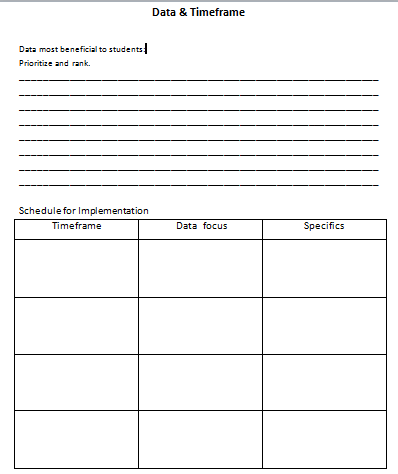 Let students drive it!
Schedule time for students to discuss their goals and reflect on their progress.
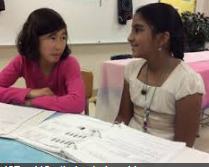 [Speaker Notes: Allow students to do as much as possible to maintain data notebooks
Conference with students about their data
Allow students to share and discuss data with peers
Discuss goals 
Did he/she meet that goal?
Set new goals]
Take Action!
Resources
Leaders of Their Own Learning by Ron Berger
Know What Counts – Self Assessment and Goal Setting by K. Gregory, C. Cameron, and A. Davies
Student Achievement Goal Setting – Using Data to Improve Teaching and Learning by J. Stronge and L. Grant
Seven Strategies for Assessment of Learning by Jan Chappuis